1
秋天
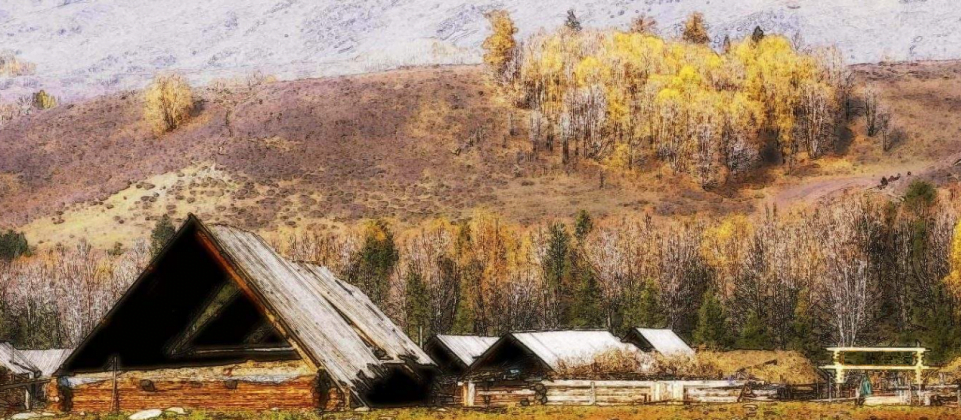 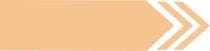 教学目标
1.认识“秋、气”等10个生字和木字旁、口字旁、人字头3个偏旁。会写“了、子”等4个字和横撇1个笔画。
2.正确朗读课文，注意“一”的不同读音。背诵课文。
3.结合插图初步了解秋天的特征，知道秋天是个美丽的季节。认识自然段。
【教学重点】正确朗读课文，背诵课文。读好“一”的不同读
            音。认识首次出现的偏旁。认识自然段。
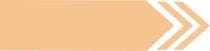 初读课文
1.对照拼音读课文，注意读准字音，读好停顿。
2.对照生字表，在课文中把生字圈画出来，多读几遍。
3.说说你读完课文后的感受。
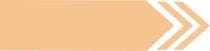 初读课文
秋天
天气凉了，树叶黄了，一片片叶子从树上落下来。
    天空那么蓝，那么高。一群大雁往南飞，一会儿排成个“人”字，一会儿排成个“一”字。
    啊！秋天来了！
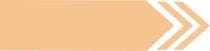 生字识记
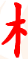 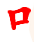 qiū
qì
le
shù
yè
秋   气   了   树   叶
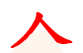 piàn
dà
fēi
huì
gè
片   大   飞   会   个
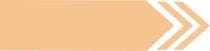 生字识记
+对
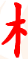 +十
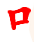 +云
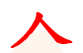 树
木
棋、桥
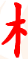 叶
口
吗、吧
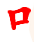 会
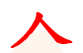 人
个、今
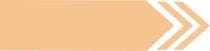 生字识记
qiū
qì
shù yè
dà
秋天   天气   树叶   大雁
yí piàn
yí huìr
yī
一片片   一会儿   “一”字
yì
le
gè
fēi
一群   了   个   往南飞
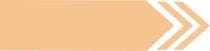 生字书写
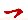 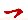 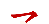 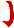 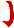 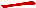 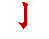 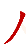 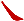 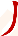 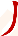 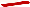 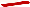 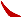 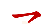 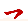 了
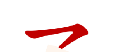 子
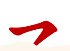 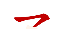 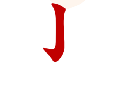 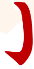 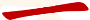 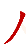 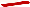 人
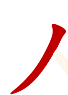 大
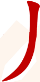 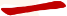 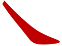 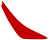 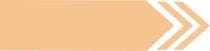 生字书写
了  +  一  =
了
一
子
人  +  一  =
人
一
大
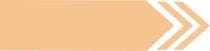 随堂练习
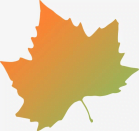 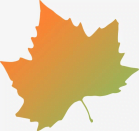 了
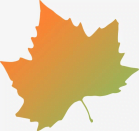 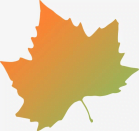 片
个
会
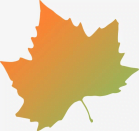 飞
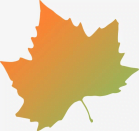 秋
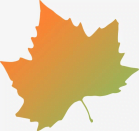 叶
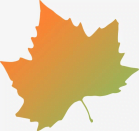 大
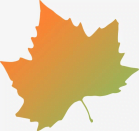 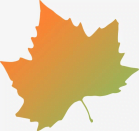 树
气
认一认，捡树叶。
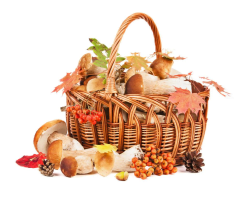 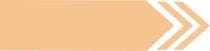 随堂练习
比一比，组词。
了
好了  走了  飞了
子
虫子  叶子  石子
人
人才  大人  好人
大
大小  大山  大火
[Speaker Notes: PPT模板：www.1ppt.com/moban/                  PPT素材：www.1ppt.com/sucai/
PPT背景：www.1ppt.com/beijing/                   PPT图表：www.1ppt.com/tubiao/      
PPT下载：www.1ppt.com/xiazai/                     PPT教程： www.1ppt.com/powerpoint/      
Word模板：www.1ppt.com/word/                    Excel模板：www.1ppt.com/excel/              
试卷下载：www.1ppt.com/shiti/                    教案下载：www.1ppt.com/jiaoan/               
个人简历：www.1ppt.com/jianli/                    PPT课件：www.1ppt.com/kejian/ 
语文课件：www.1ppt.com/kejian/yuwen/    数学课件：www.1ppt.com/kejian/shuxue/ 
英语课件：www.1ppt.com/kejian/yingyu/    美术课件：www.1ppt.com/kejian/meishu/ 
科学课件：www.1ppt.com/kejian/kexue/     物理课件：www.1ppt.com/kejian/wuli/ 
化学课件：www.1ppt.com/kejian/huaxue/  生物课件：www.1ppt.com/kejian/shengwu/ 
地理课件：www.1ppt.com/kejian/dili/          历史课件：www.1ppt.com/kejian/lishi/]
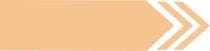 初读课文
秋天
天气凉了，树叶黄了，一片片叶子从树上落下来。
    天空那么蓝，那么高。一群大雁往南飞，一会儿排成个“人”字，一会儿排成个“一”字。
    啊！秋天来了！
①
②
③
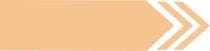 整体感知
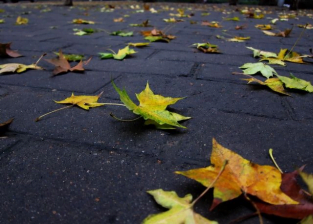 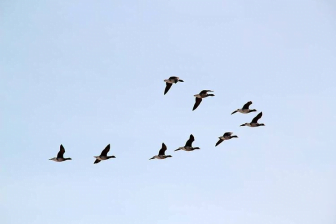 落叶
大雁
课文中告诉我们秋天有哪些美丽的景物呢？
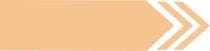 课文精讲
说说秋天的变化。
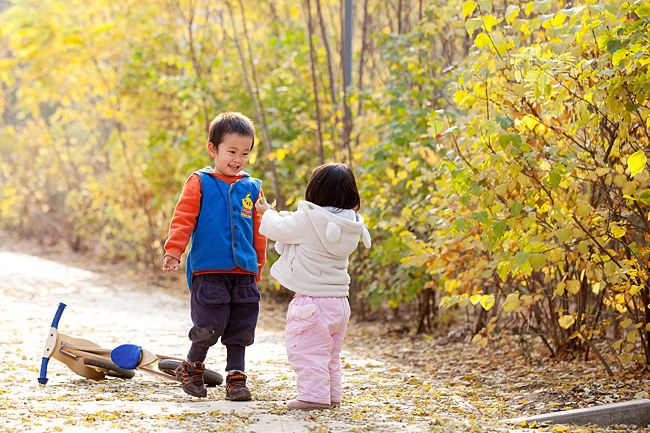 天气凉了
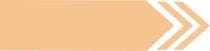 课文精讲
说说秋天的变化。
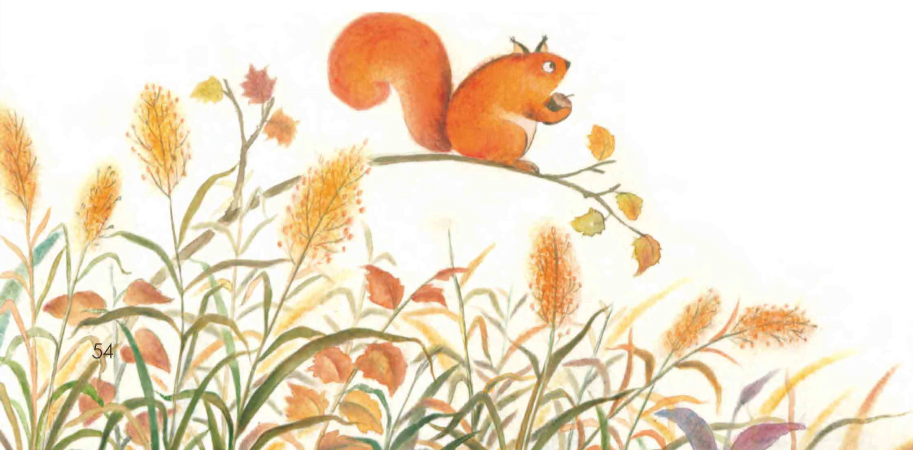 树叶黄了
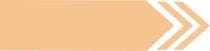 课文精讲
天气凉了
树叶黄了
天气
了
晴
了
小草
绿
鲜花
了
红
了
麦子
黄
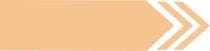 课文精讲
说说秋天的变化。
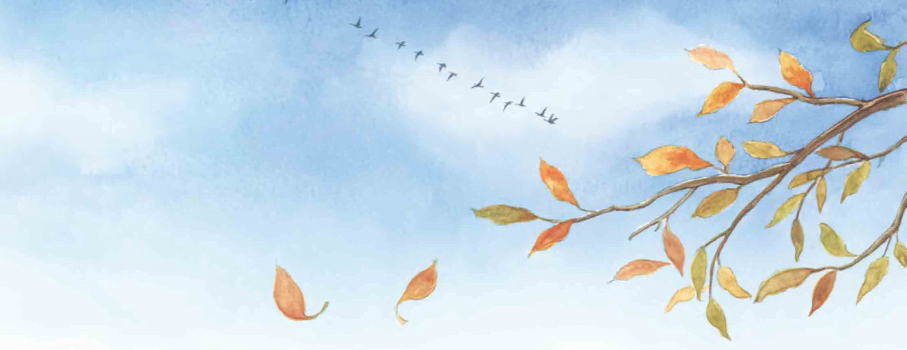 一片片叶子从树上落下来
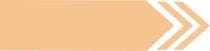 课文精讲
一片片叶子
一片叶子
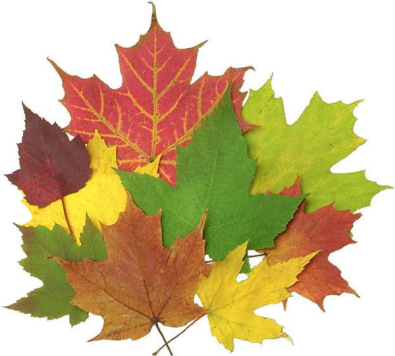 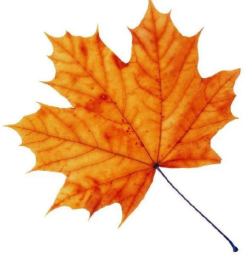 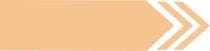 课文精讲
说说秋天的变化。
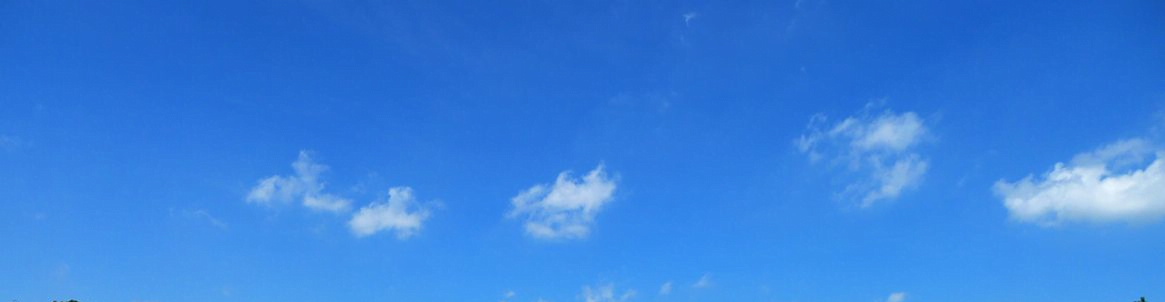 天空那么蓝，那么高。
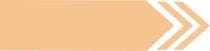 课文精讲
说说秋天的变化。
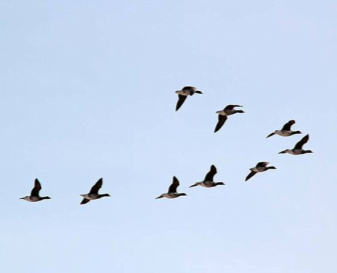 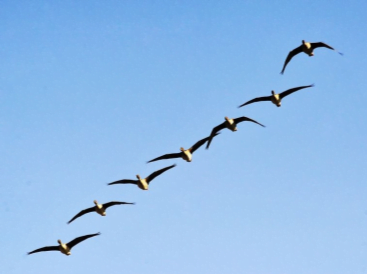 一群大雁往南飞，一会儿排成个“人”字，一会儿排成个“一”字。
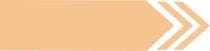 课文精讲
一会儿……一会儿……
示例：小猫一会儿玩毛线球，一会儿安安静静地晒太阳。
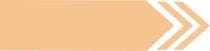 课文精讲
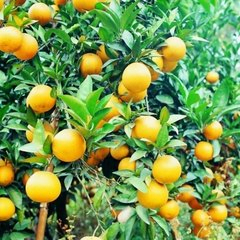 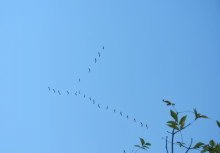 啊！秋天来了！
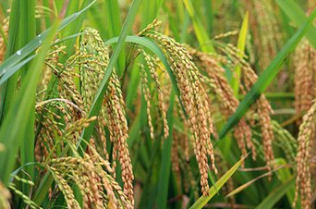 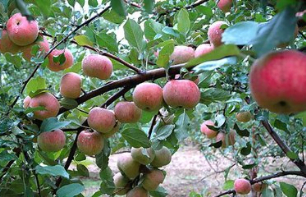 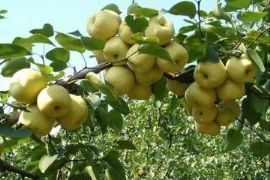 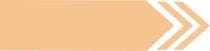 随堂练习
填一填，读一读。
一   叶子
片
一   大雁
群
一片
草地
一群
小鸟
小狗
一片
天空
一群
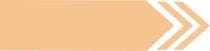 随堂练习
写出“一”的读音。
一（  ）片叶子
yí
一（  ）群大雁
yì
yī
一（  ）会儿
yí
“一”（  ）字
一（  ）只小手
yì
一（  ）个句子
yí
一（  ）家人
yì
二十一（  ）
yī
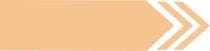 结构梳理
天气凉了
树叶黄了
落
秋天
秋天来了
天空
蓝、高
大雁南飞
一、人
说说秋天还有哪些美丽的景物。
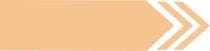 课内拓展
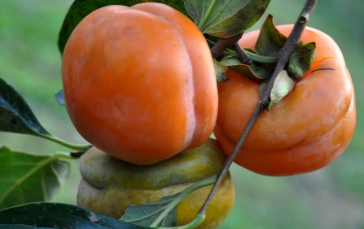 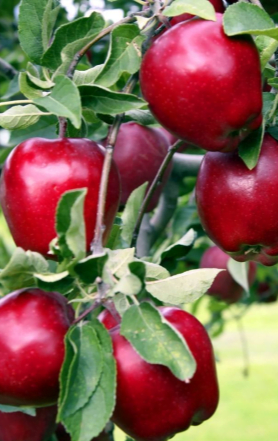 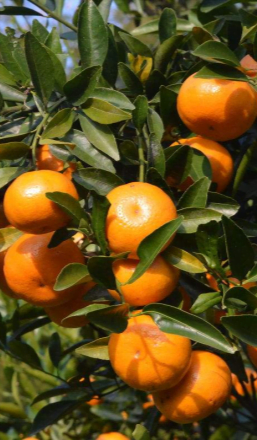 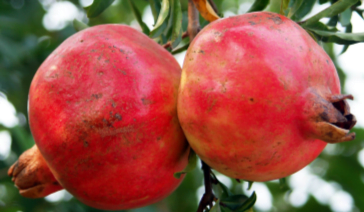 说说秋天还有哪些美丽的景物。
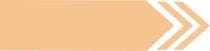 课内拓展
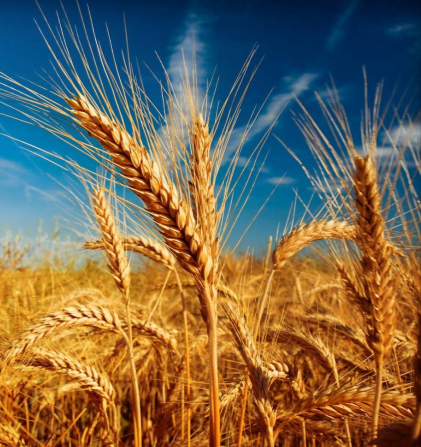 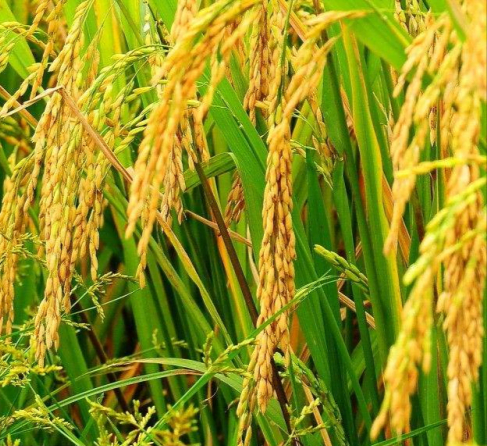 画一画你眼中的秋天。
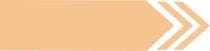 课外拓展
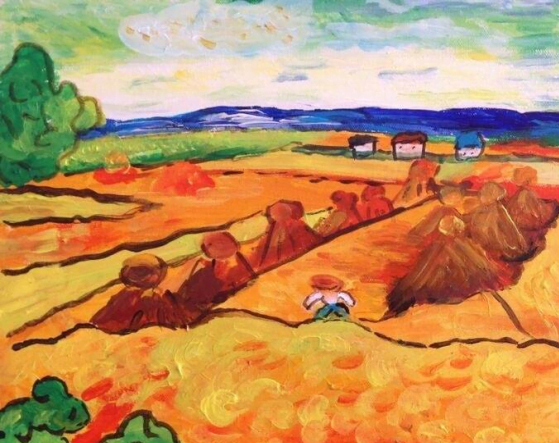 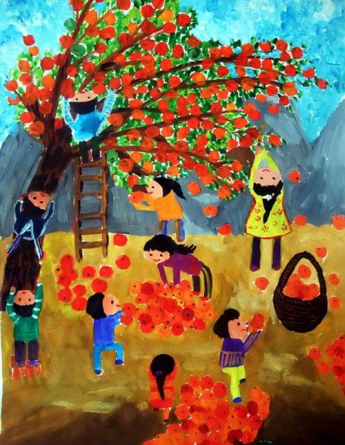 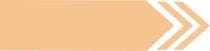 课后习题
朗读课文，注意“一”的不同读音。背诵课文。
数一数，课文一共有几个自然段？
3个自然段